Назвіть найменший  ансамбль
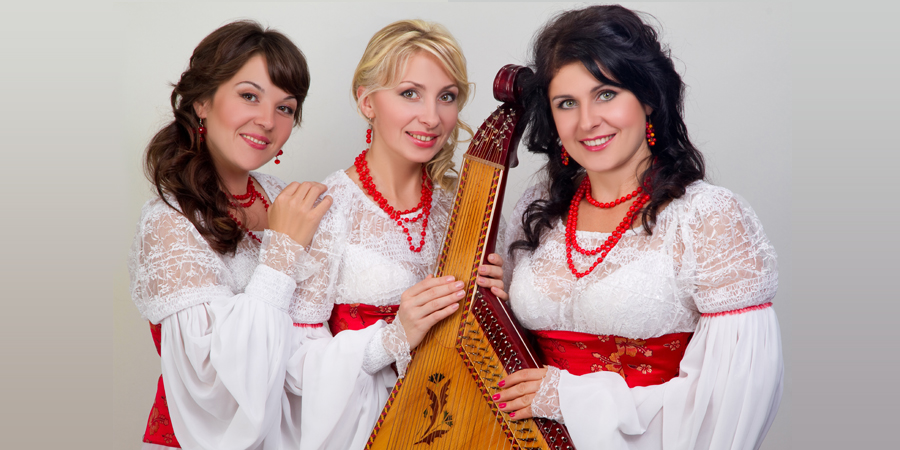 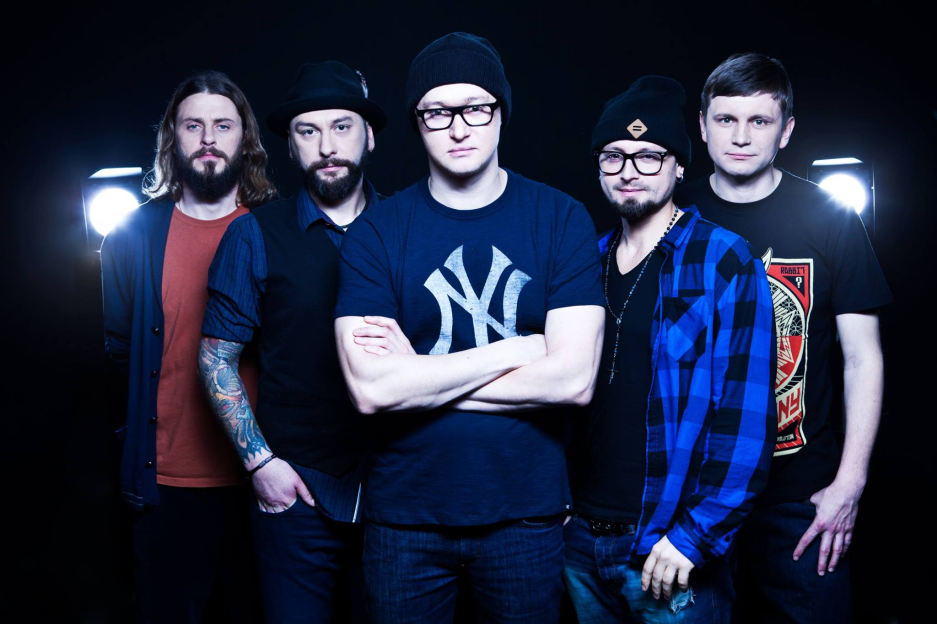 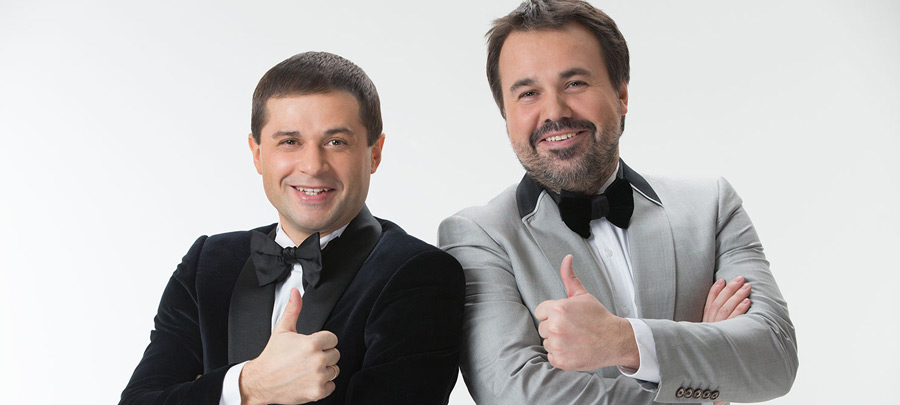 Дует,
з 2 чоловік
Як називається веселий музичний спектакль із запальними танцями, дотепними діалогами?
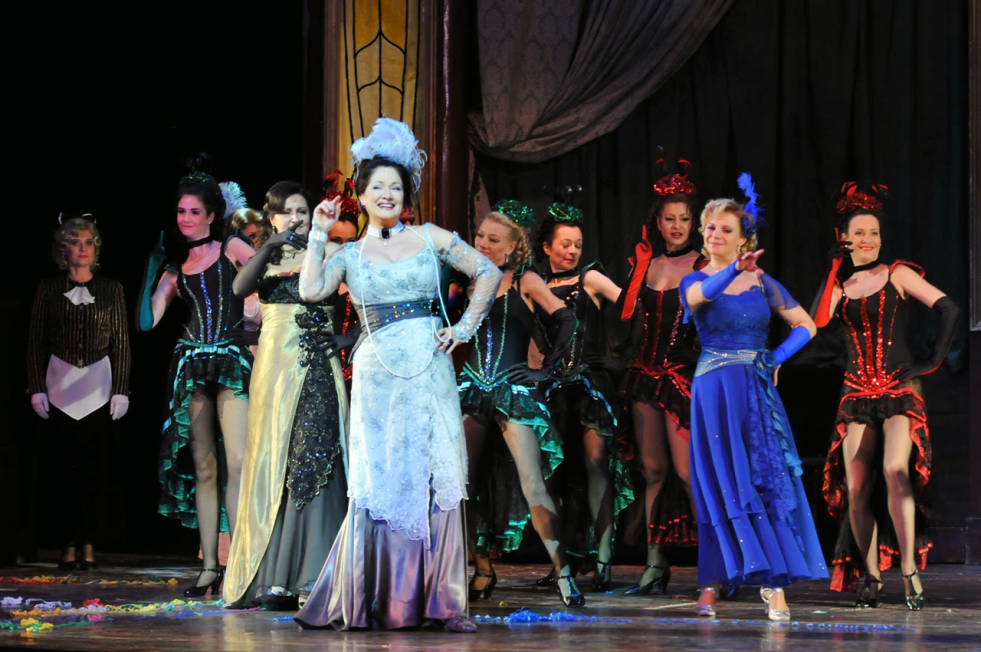 ОПЕРЕТА
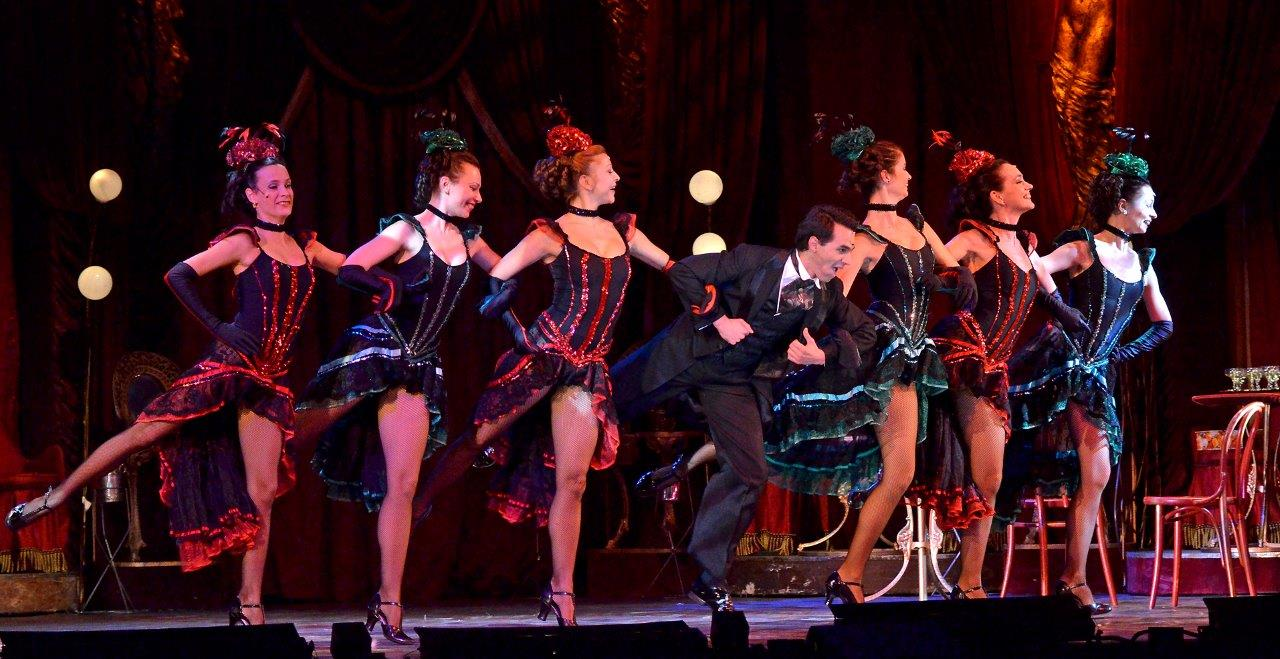 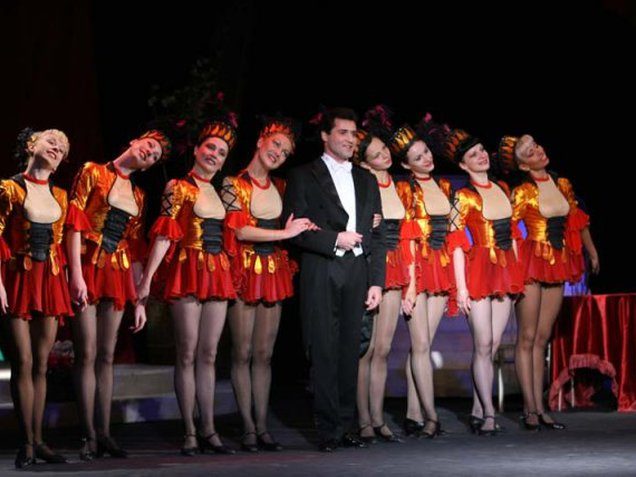 НАЗВІТЬ НИЗЬКИЙ ЧОЛОВІЧИЙ ГОЛОС
БАС
ЯК НАЗИВАЄТЬСЯ ЛІРИЧНА ПІСНЯ, ЩО СПІВАЄТЬСЯ ВНОЧІ ПІД ВІКНАМИ КОХАНОЇ?
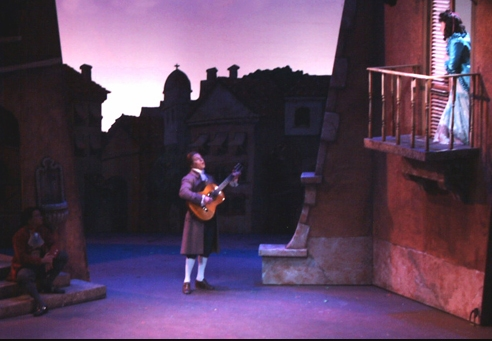 Серенада
Як називається вищий музичний навчальний заклад?
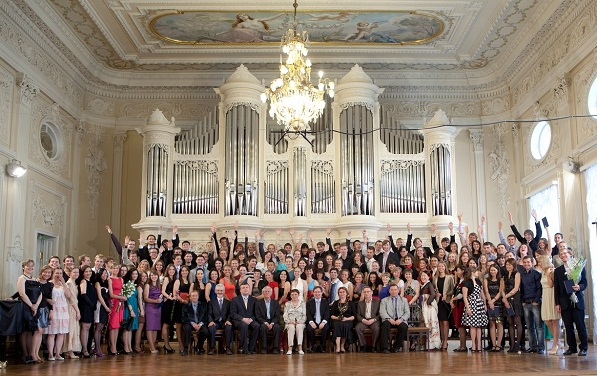 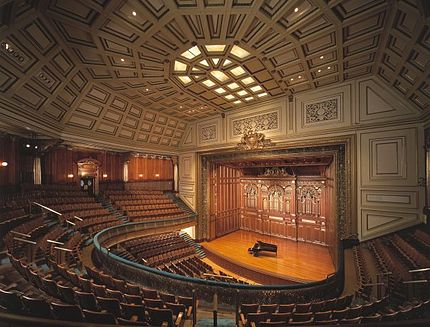 консерваторія
Як називається ансамбль з 5-ТИ ЧОЛОВІК?
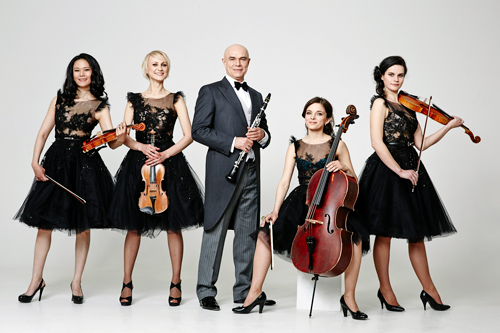 Квінтет
Як називається високий голос хлопчика?
Дискант
Що таке лібрето?
Лібрето- це короткий зміст сюжету опери чи балету